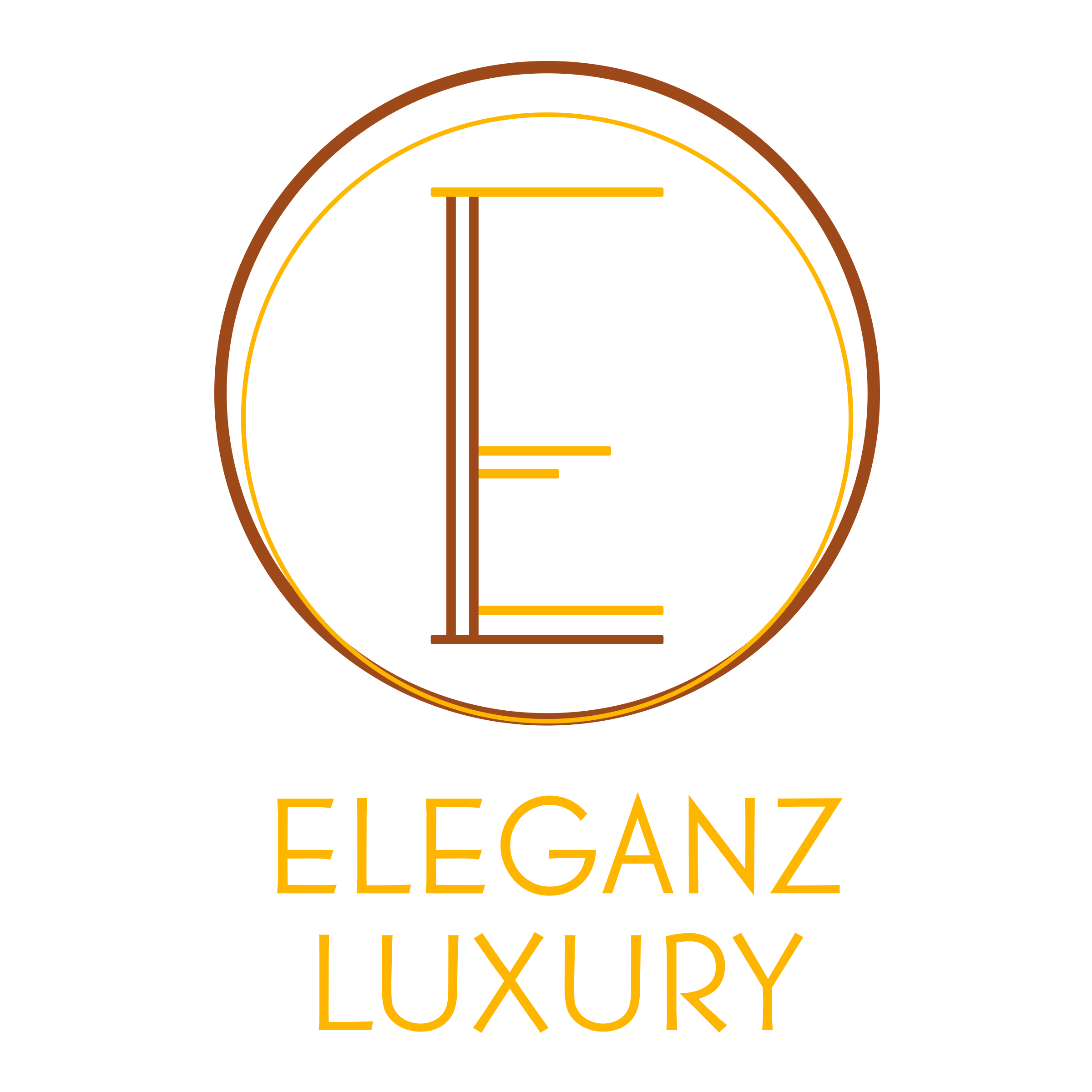 ADVANTAGES OF PAKISTAN’S PERFUME MARKET
Pakistan’s parallel economy is very strong in comparison to the official economy
Strong buying power
High brand awareness
Availability of all desired brands
Shopkeeper can arrange any brand within 02 days on consumer demand 
Shoppers are enjoying very good prices even from Dubai Duty free shop
Banks and stores are giving discounts even on perfumery
CHALLENGES OF PAKISTAN’S PERFUME MARKET
Uncertainty and fluctuation in the exchange rate (authorized and grey market both suffer from it)
High duty structure and taxes
Retail prices are not established
Departmental stores, super markets and drug stores are key avenues for perfume retail
As compared to modern, traditional market is more established
Business module of fragrance is based on wholesale prices, even outlets targeting SECs C & D
Eleganz Luxury (Pvt.) Limited
Pakistan
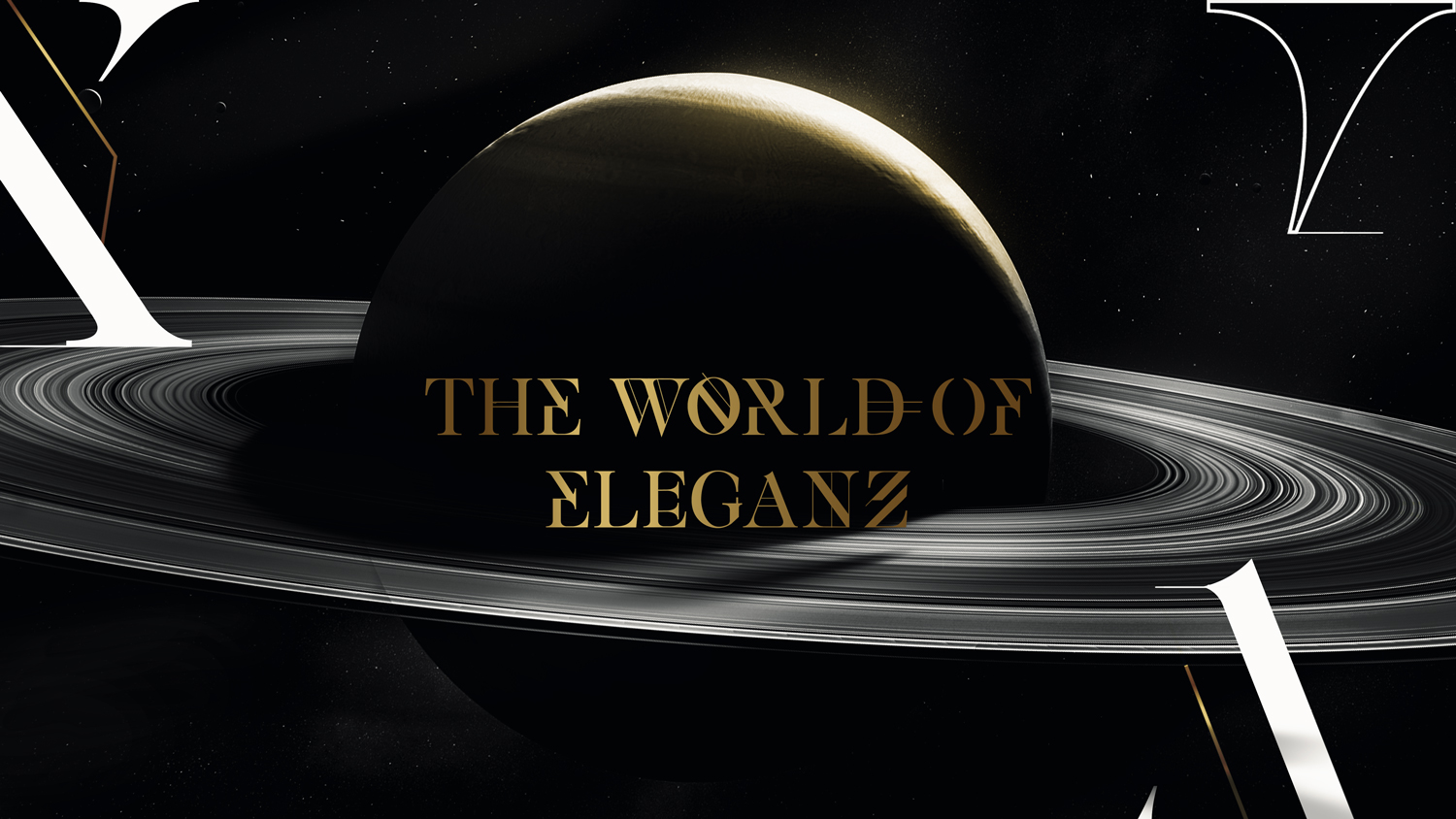 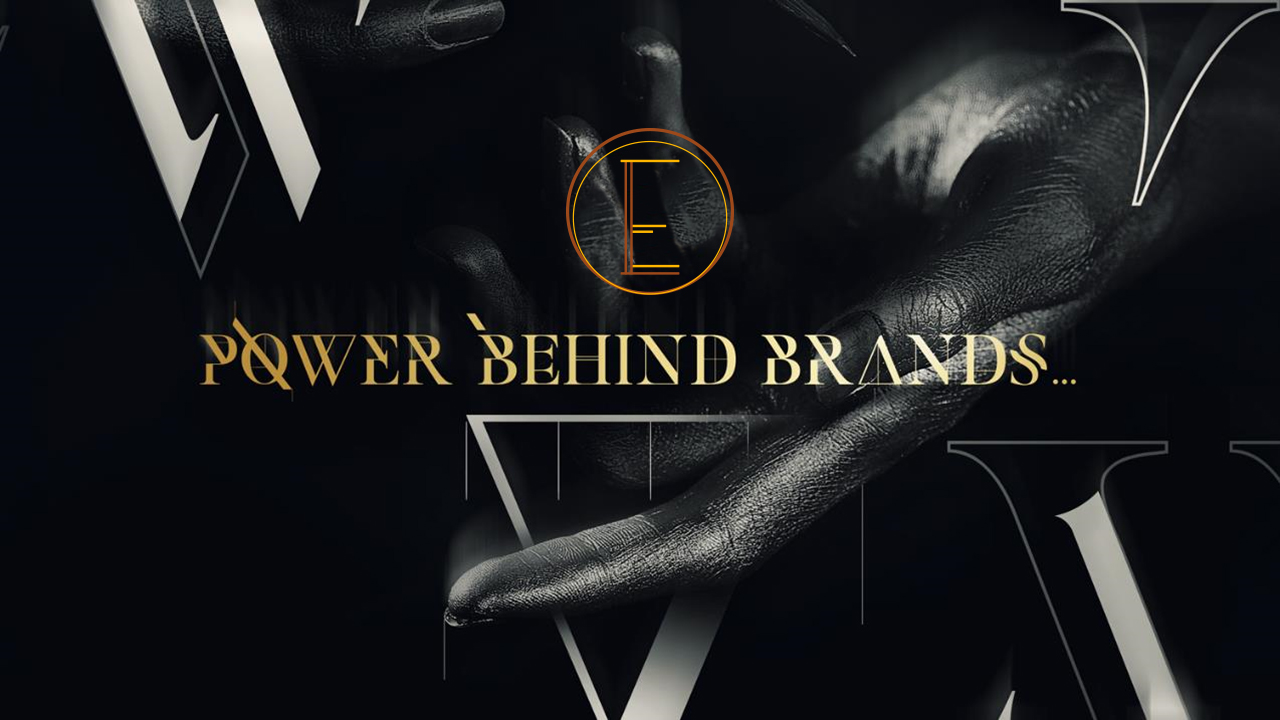 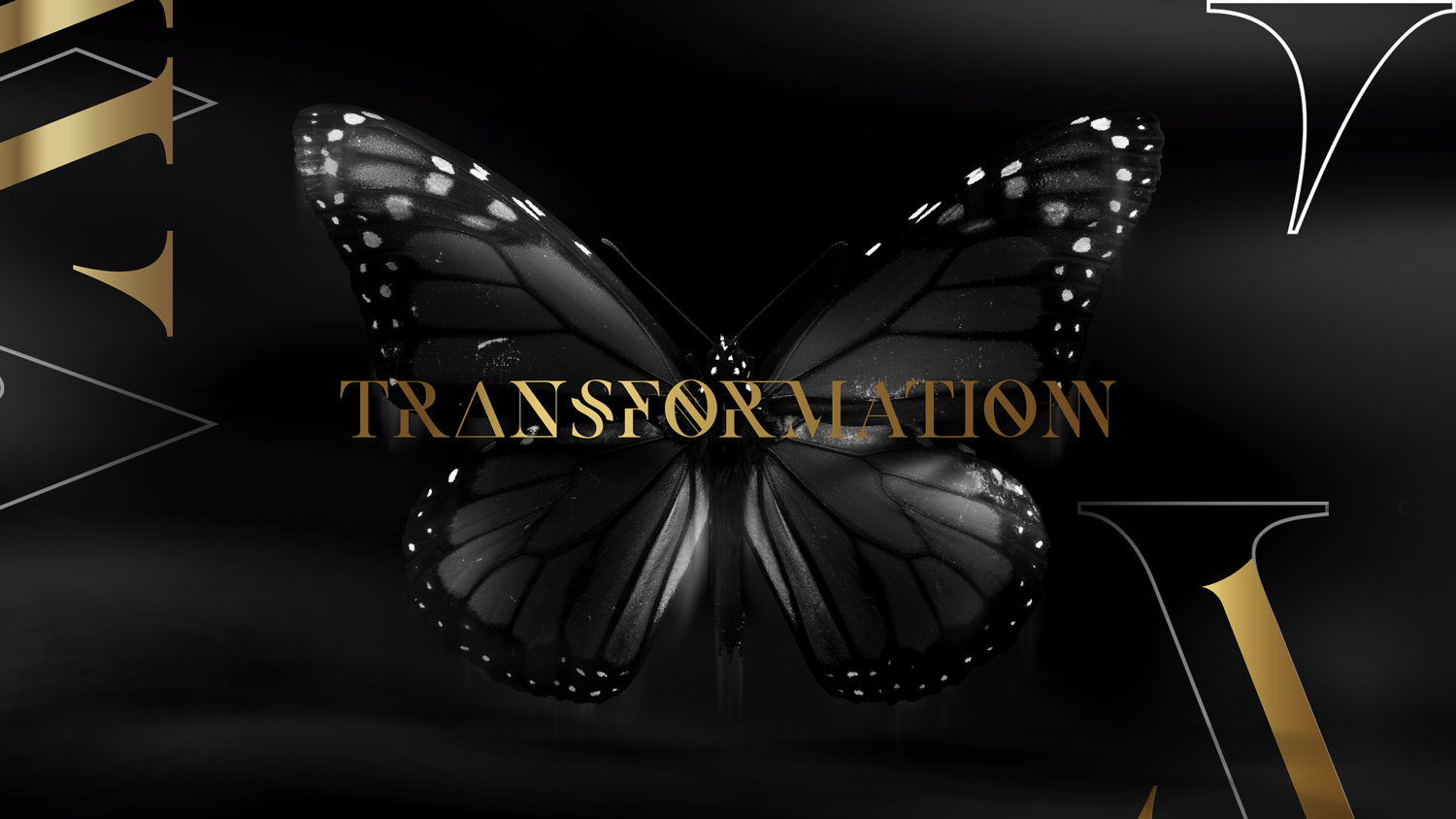 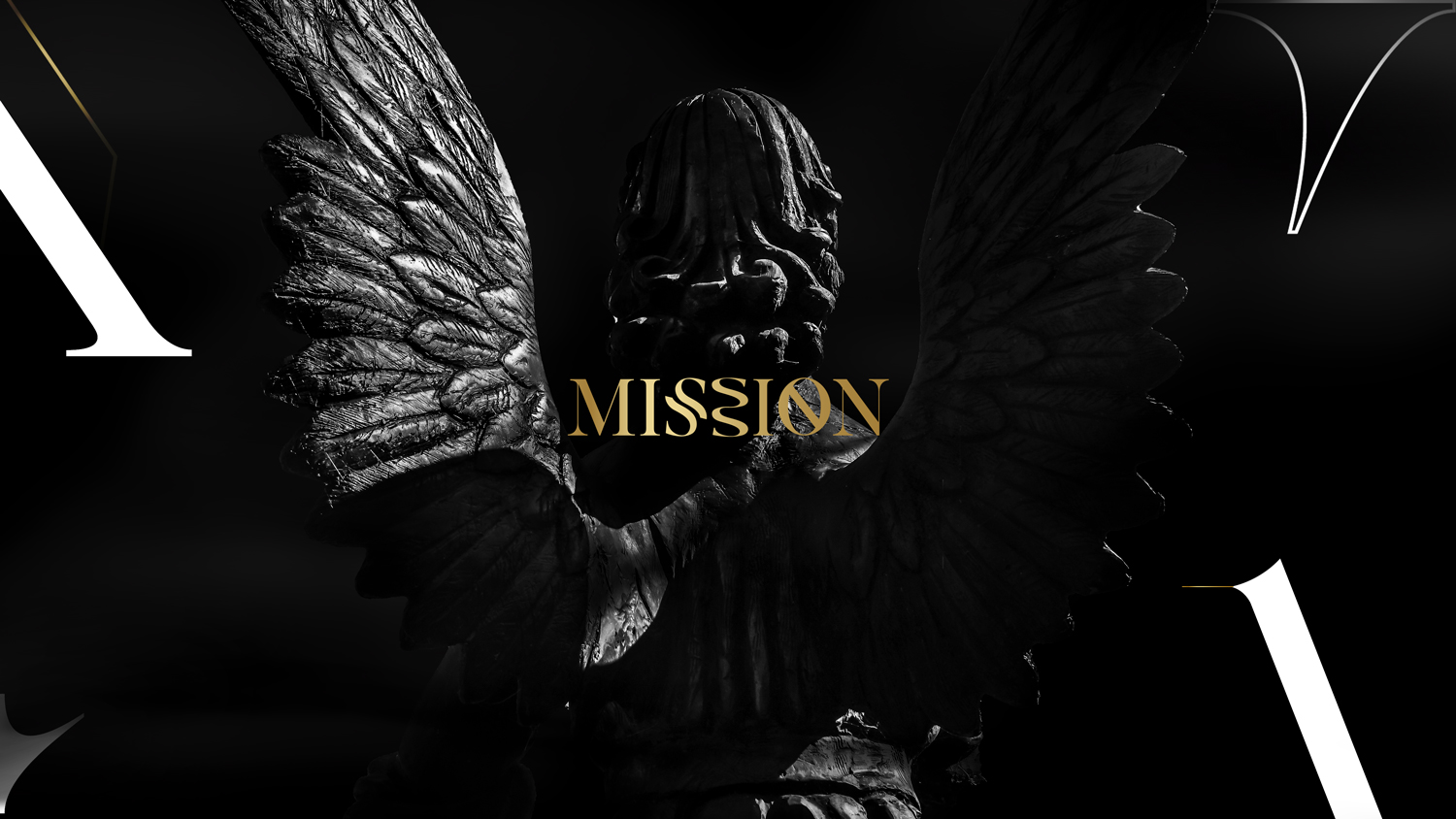 To introduce fashion and luxury brands in Pakistan’s market with international standards while building on our commitment with our valued partners
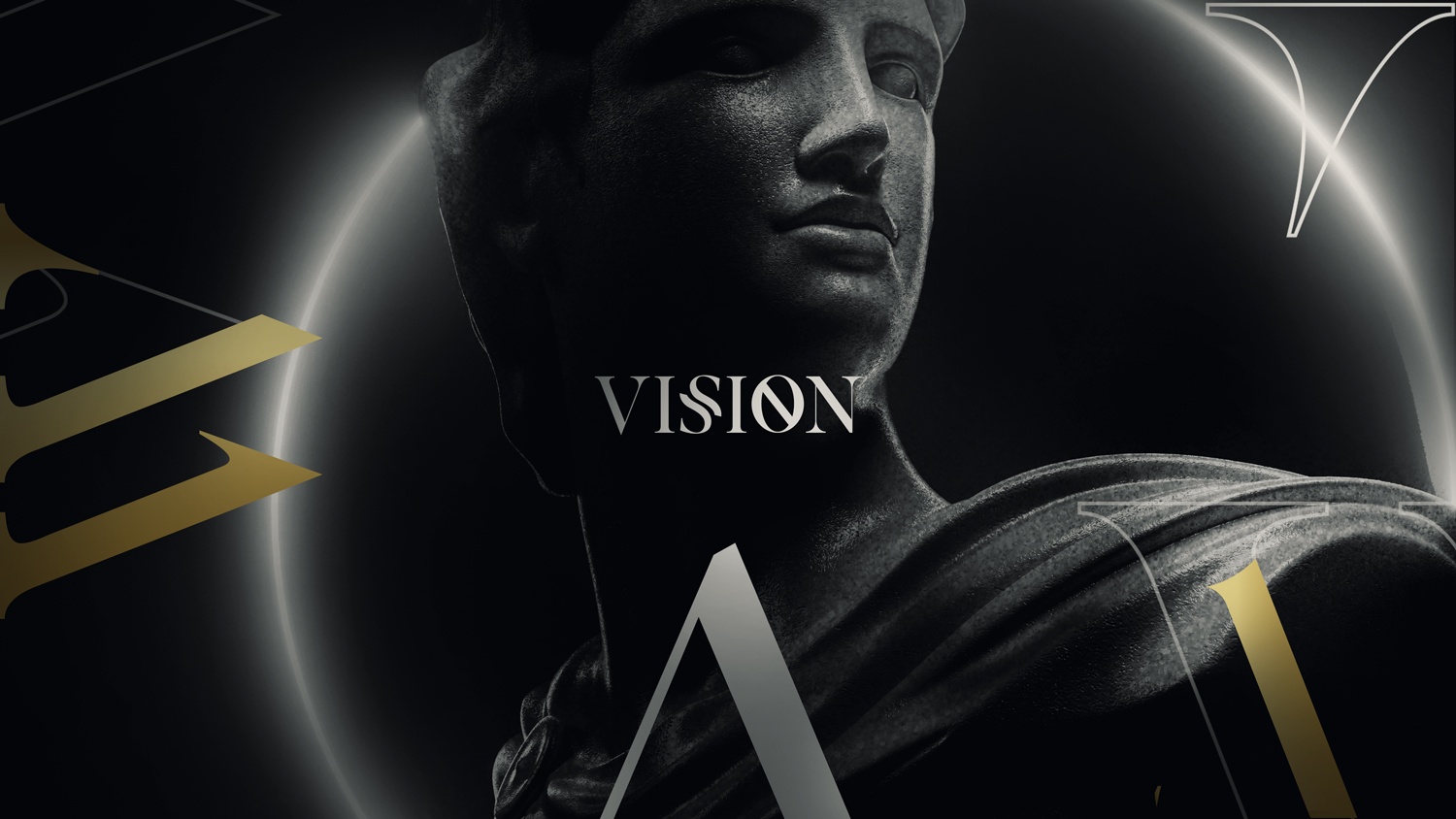 To sustain our leadership position in the cosmetics and fine fragrances market of Pakistan
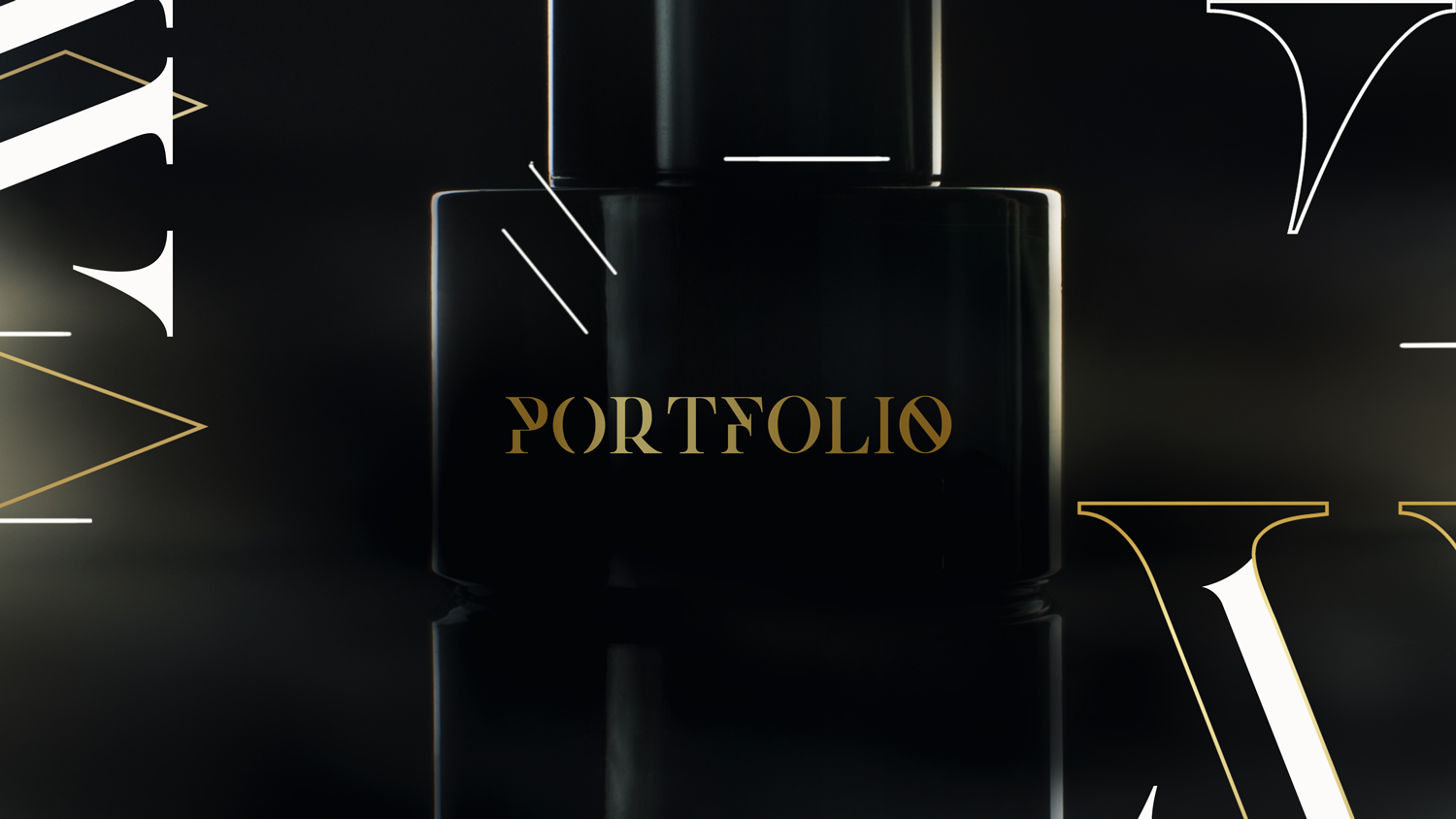 ELEGANZ PARTNERS
Givenchy
L'Oréal Luxe
Shiseido Group
Euroitalia
Guerlain
Hermes
Clarins Group
Bvlgari
Kenzo LVMH FB
Loewe
 Micys Company S.p.A
 Groupe Bogart
BRAND PORTFOLIO
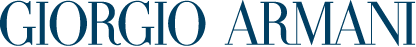 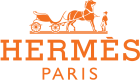 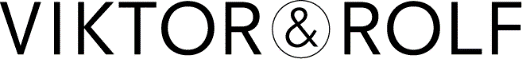 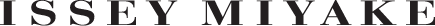 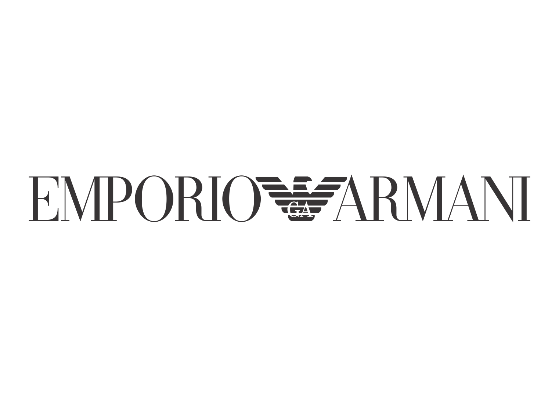 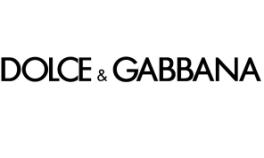 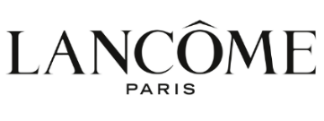 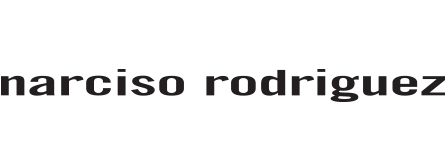 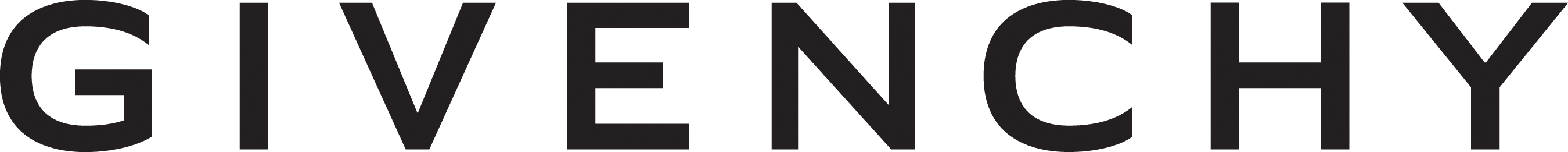 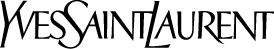 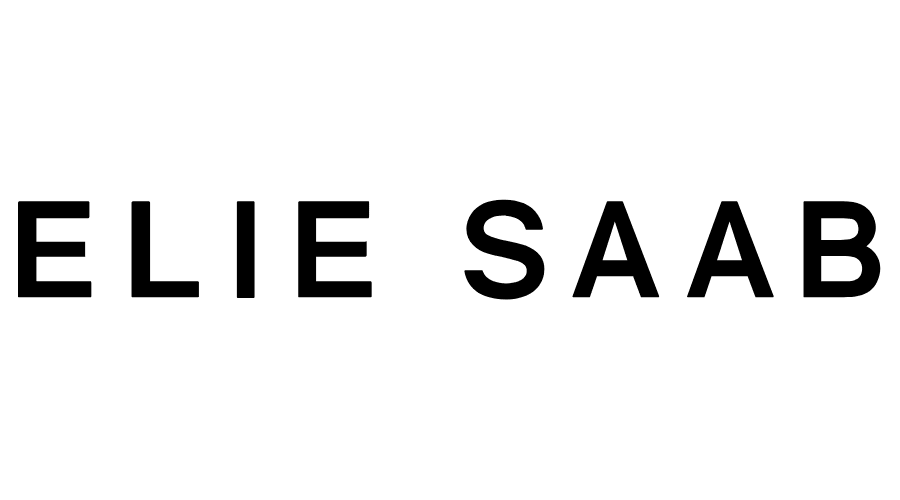 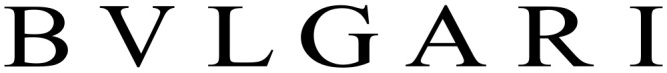 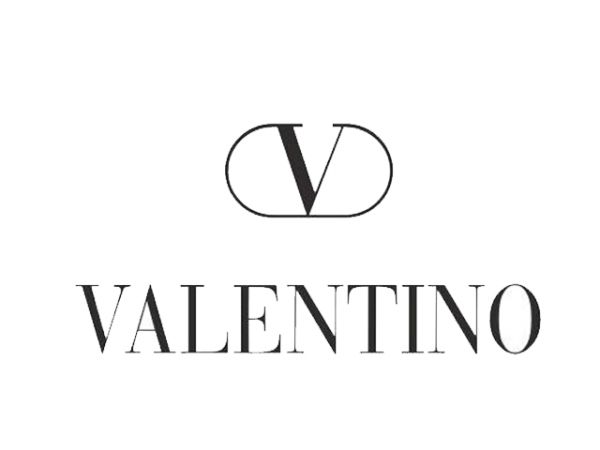 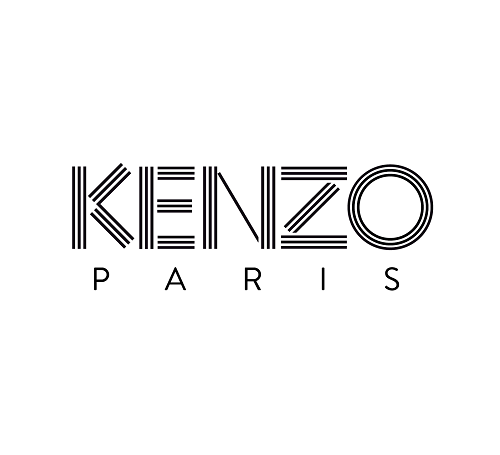 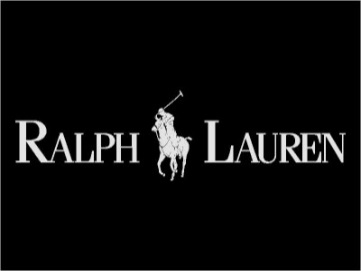 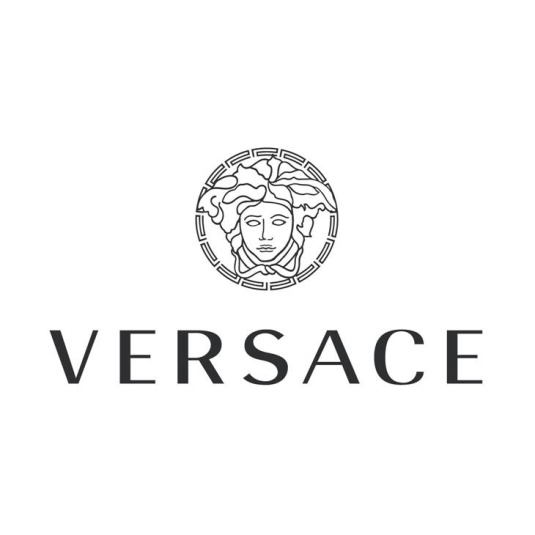 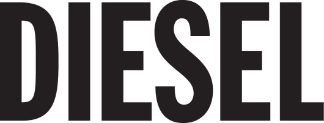 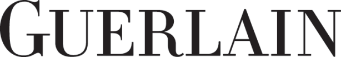 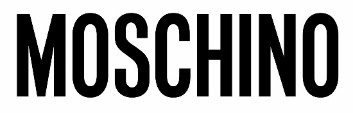 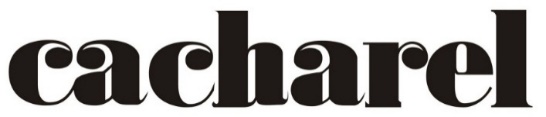 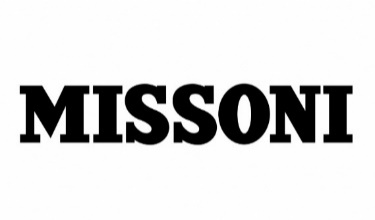 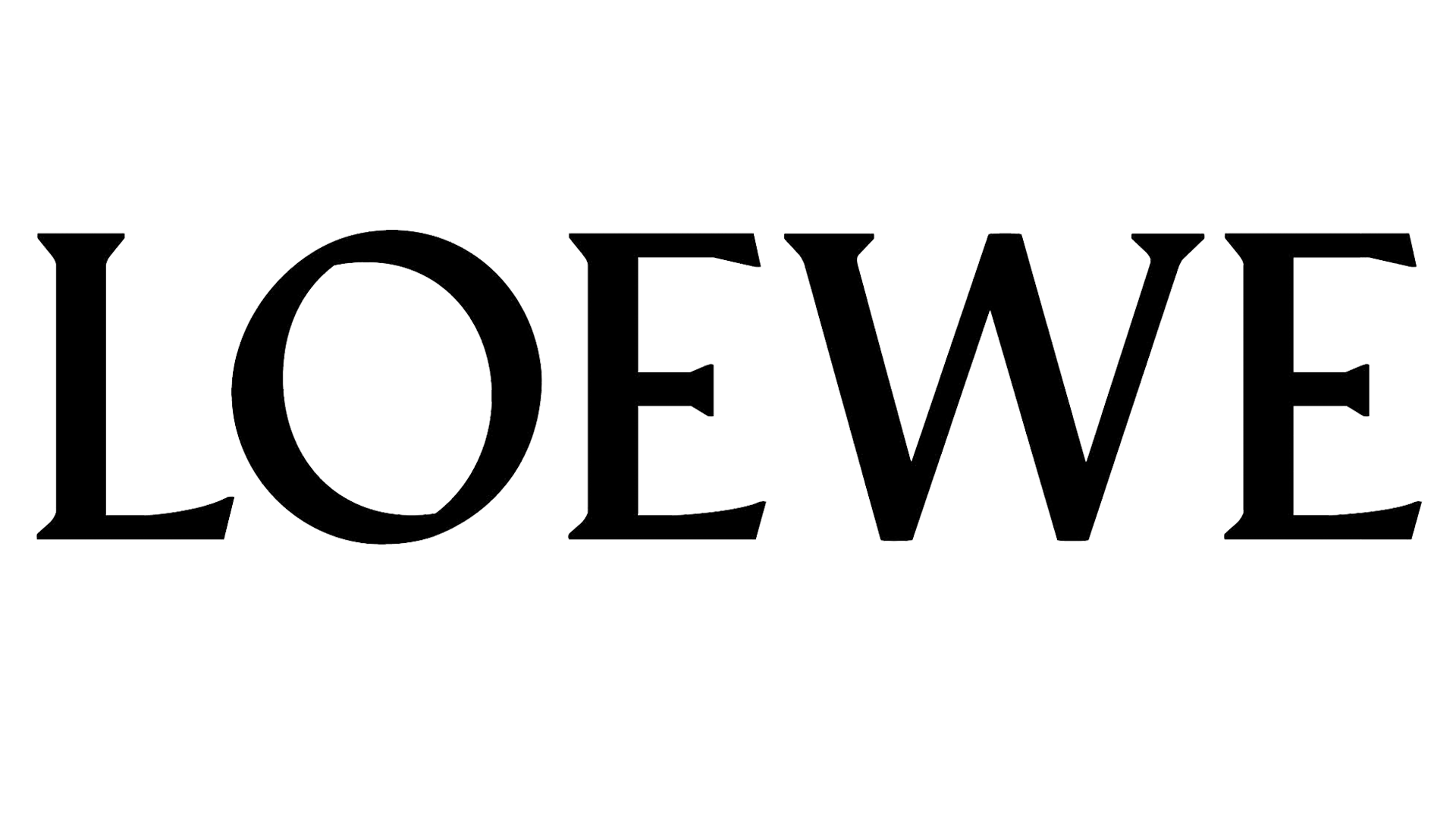 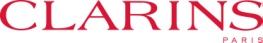 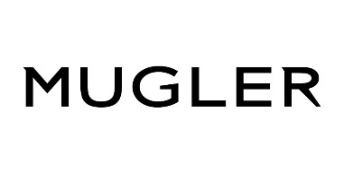 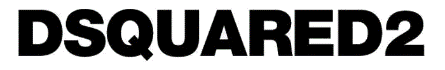 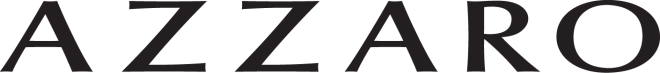 BRAND PORTFOLIO
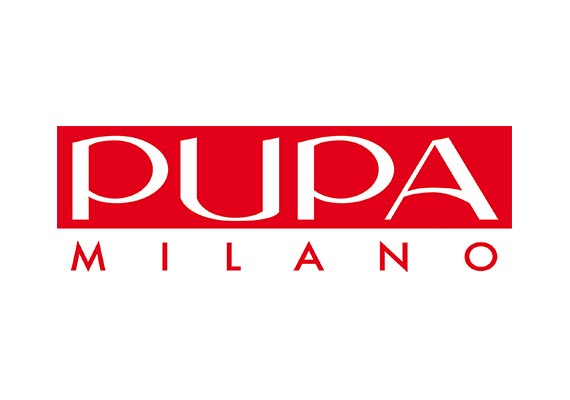 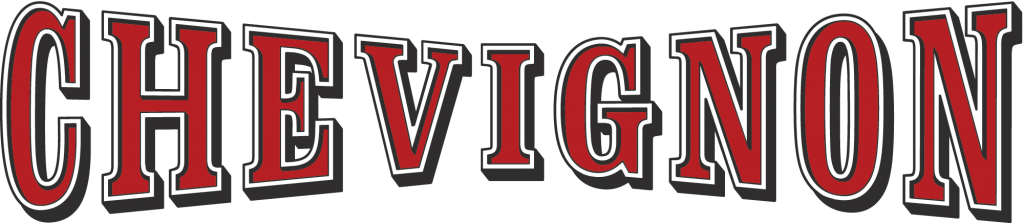 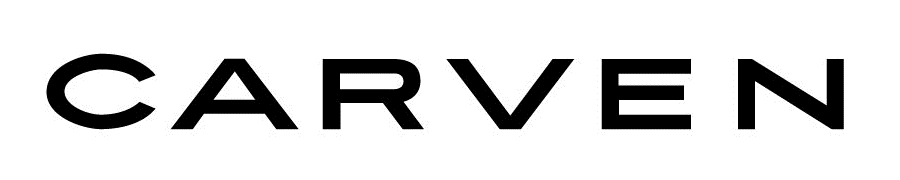 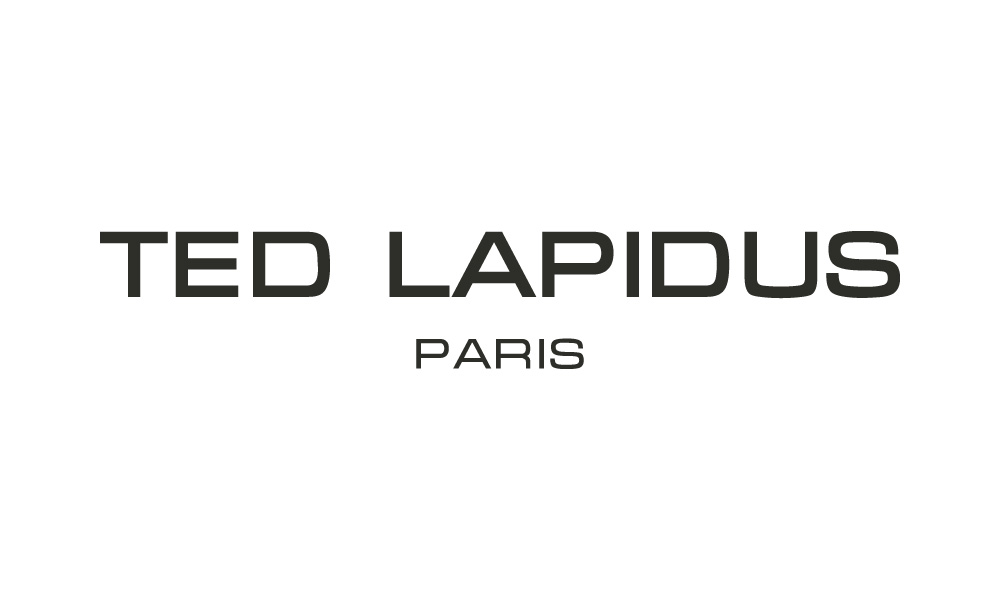 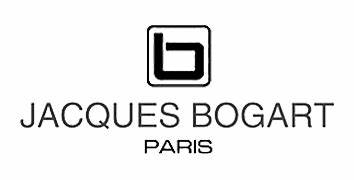 VISIBILITY OPPORTUNITIES
Personalized Wall Units
Back Wall Units
Gondola
Shelves
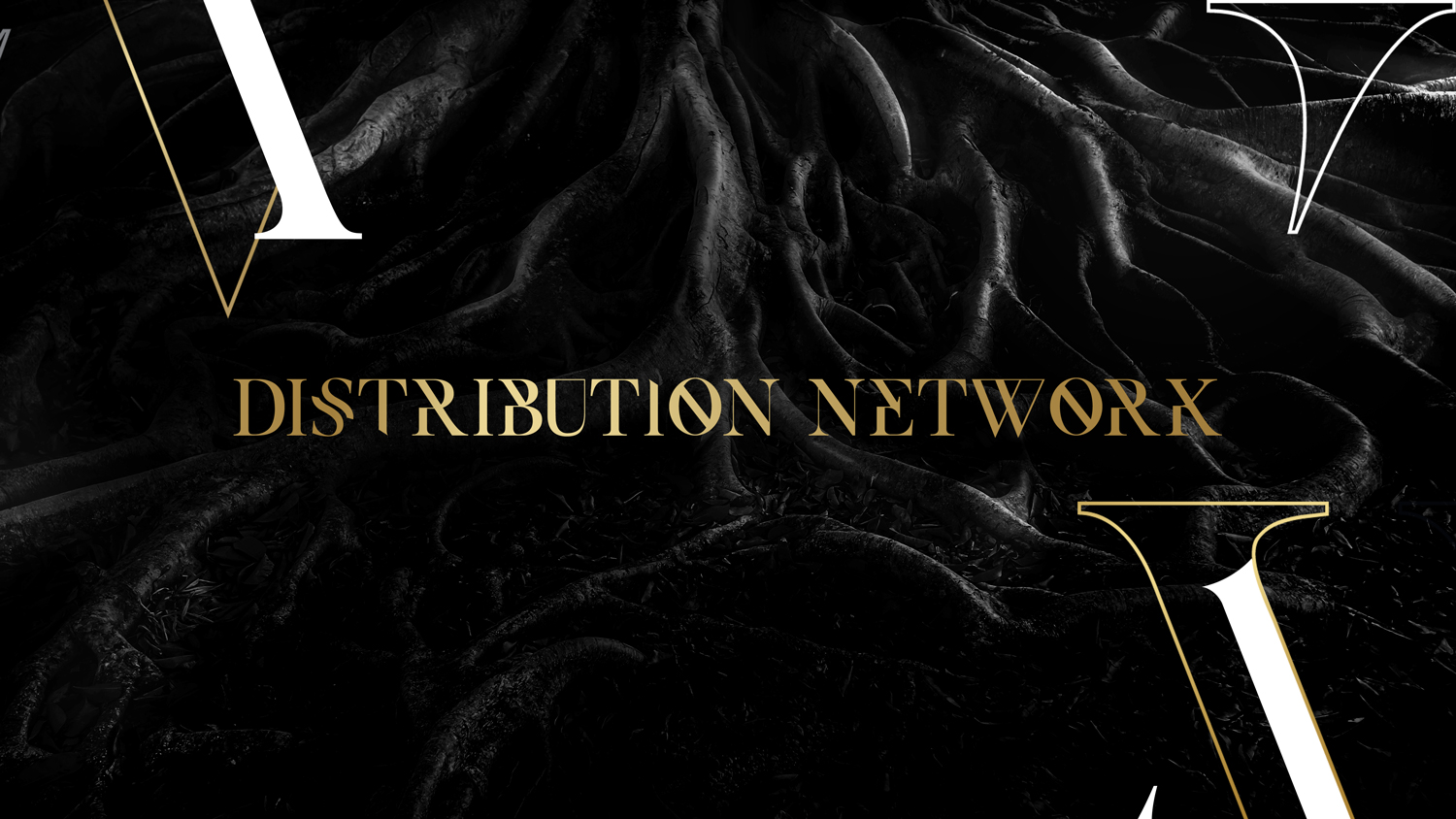 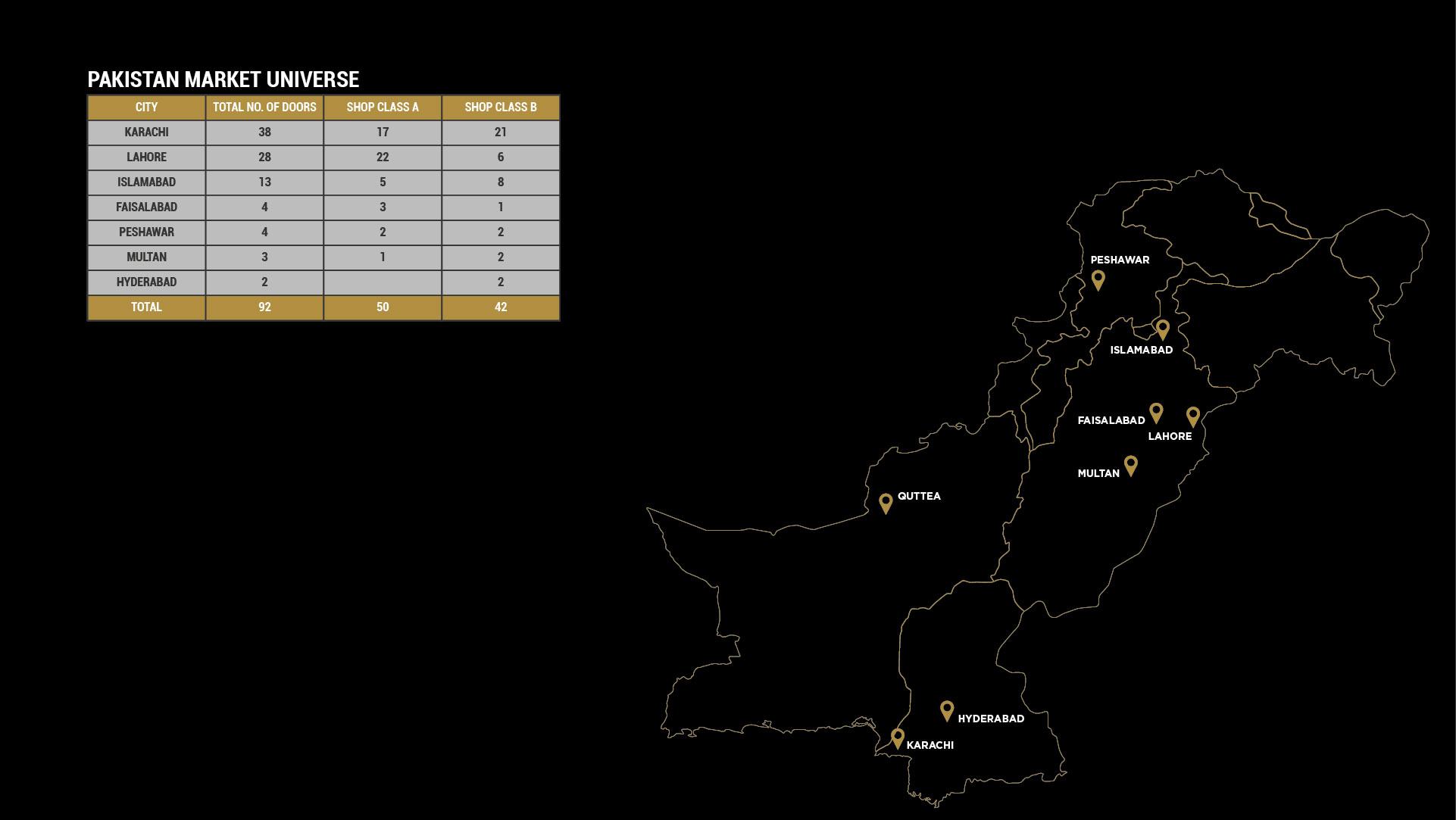 CITY WISE COVERAGE
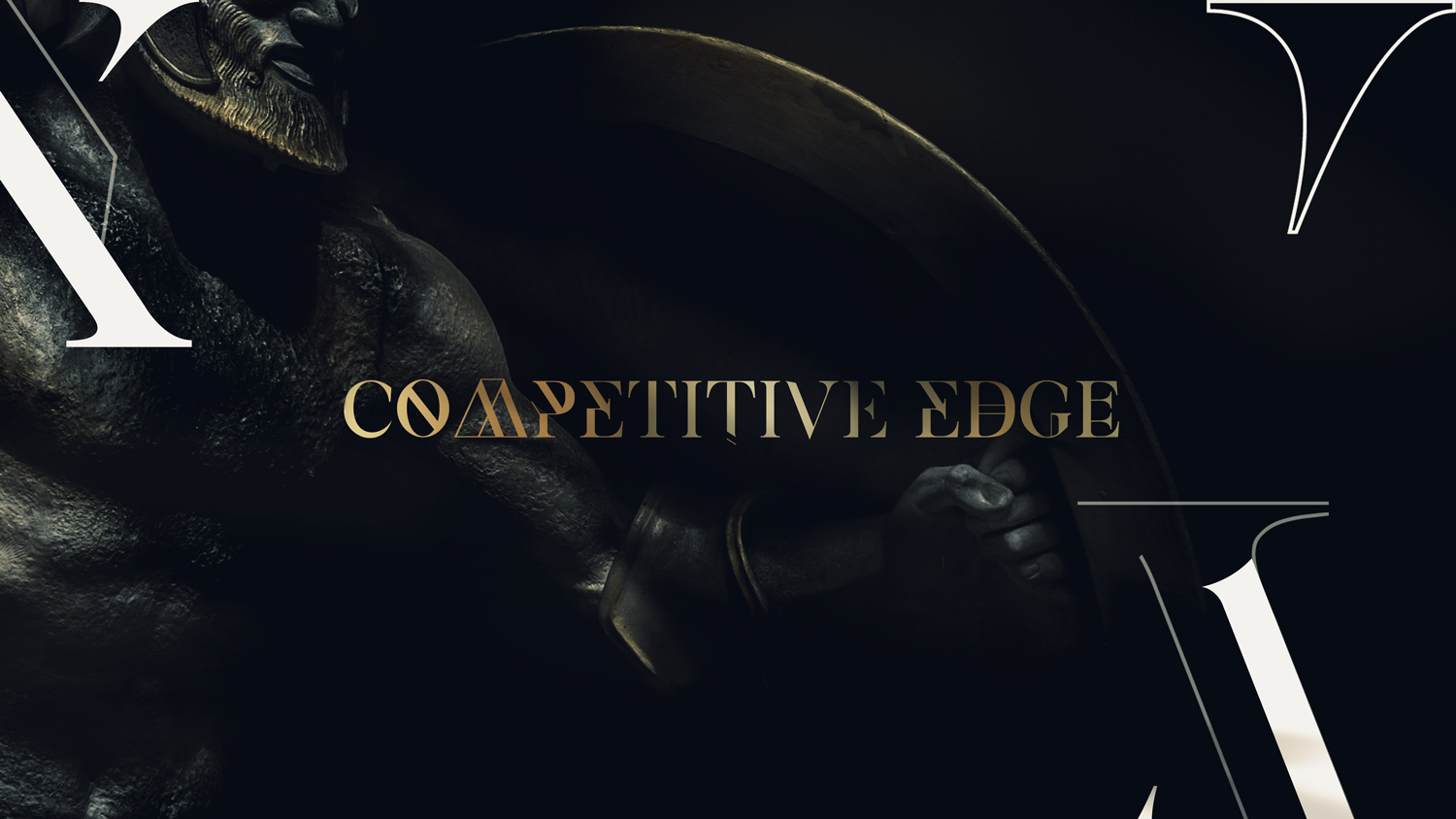 Eleganz Luxury Development
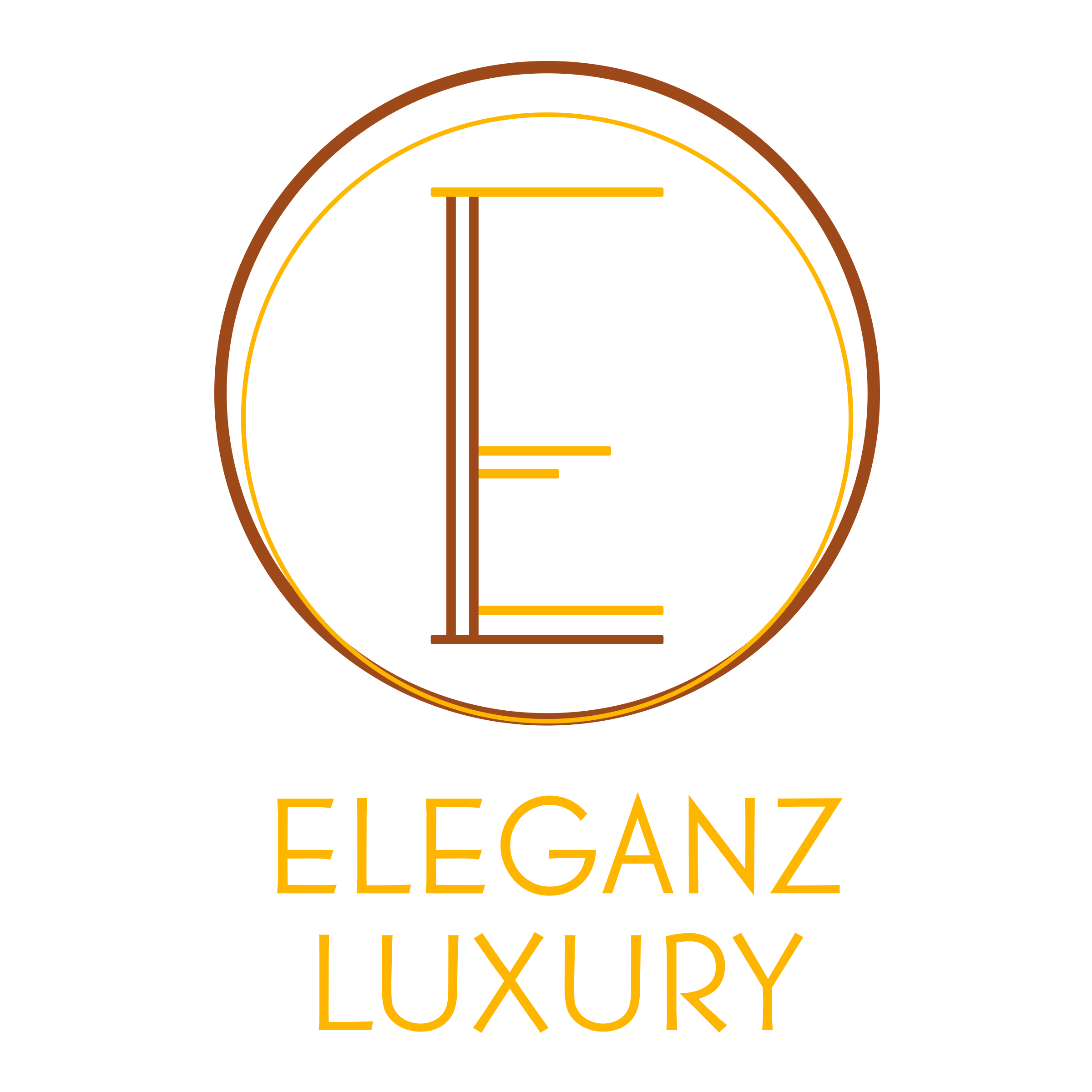 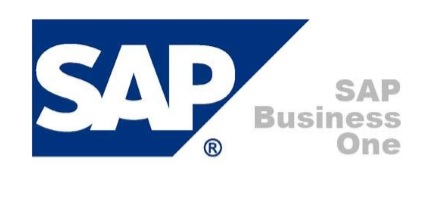 New Huge investment by implementing new ERP system with the 
latest version of SAP Business HANA, this will be great added value 
for our reporting system.
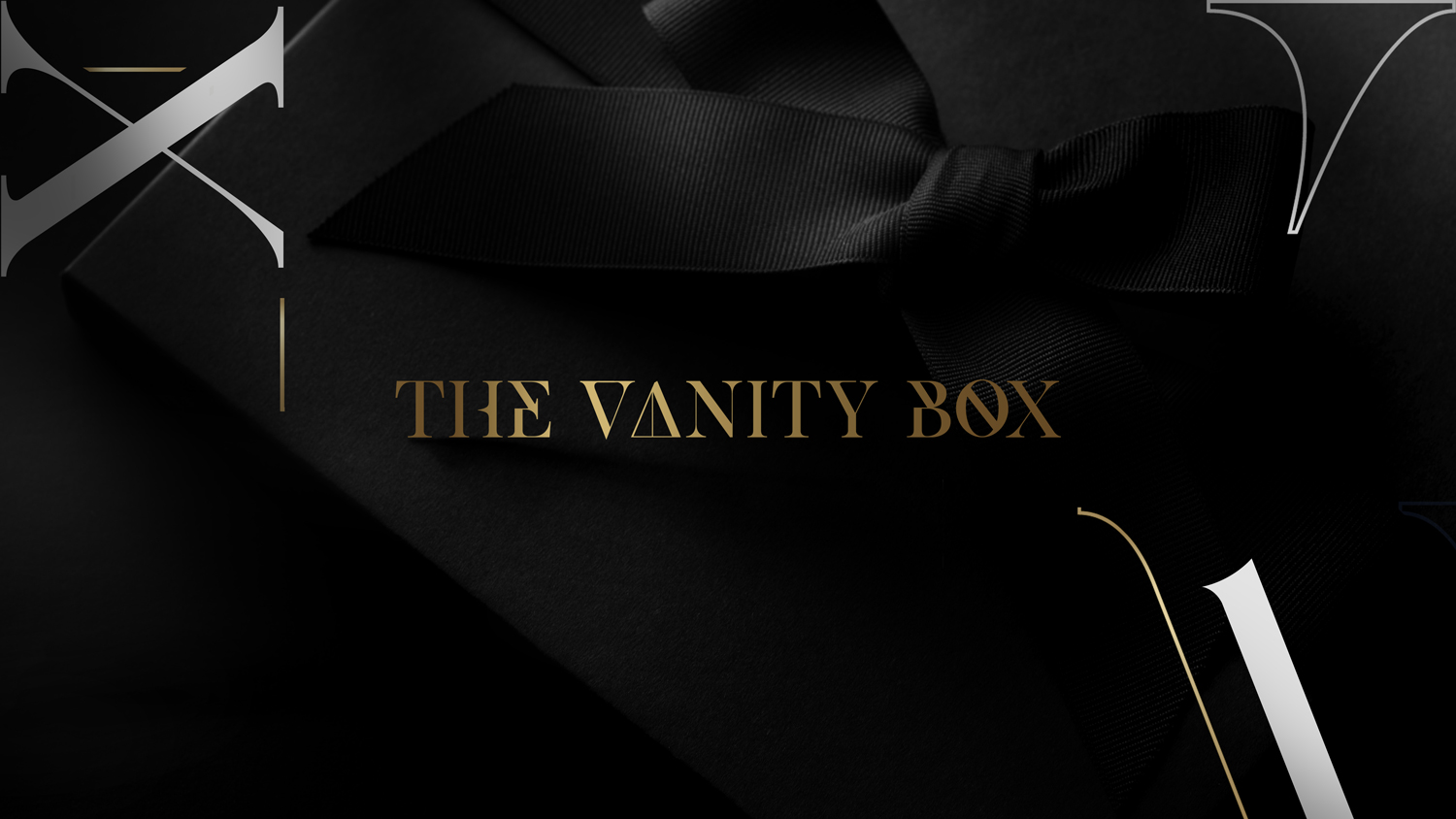 STRENGTH 
Experienced and progressive leadership
 
KNOWLEDGE 
Market insight and understanding of customers’ aspirations
 
PRESENCE 
Operations in all metropolises of Pakistan
 
TECHNOLOGY 
MIS-based tracking and monitoring on SAP systems
 
TEAM 
High-caliber, energetic professionals
 
TRAINING
Organized training and skill development of the workforce
Eleganz Luxury Organization Structure
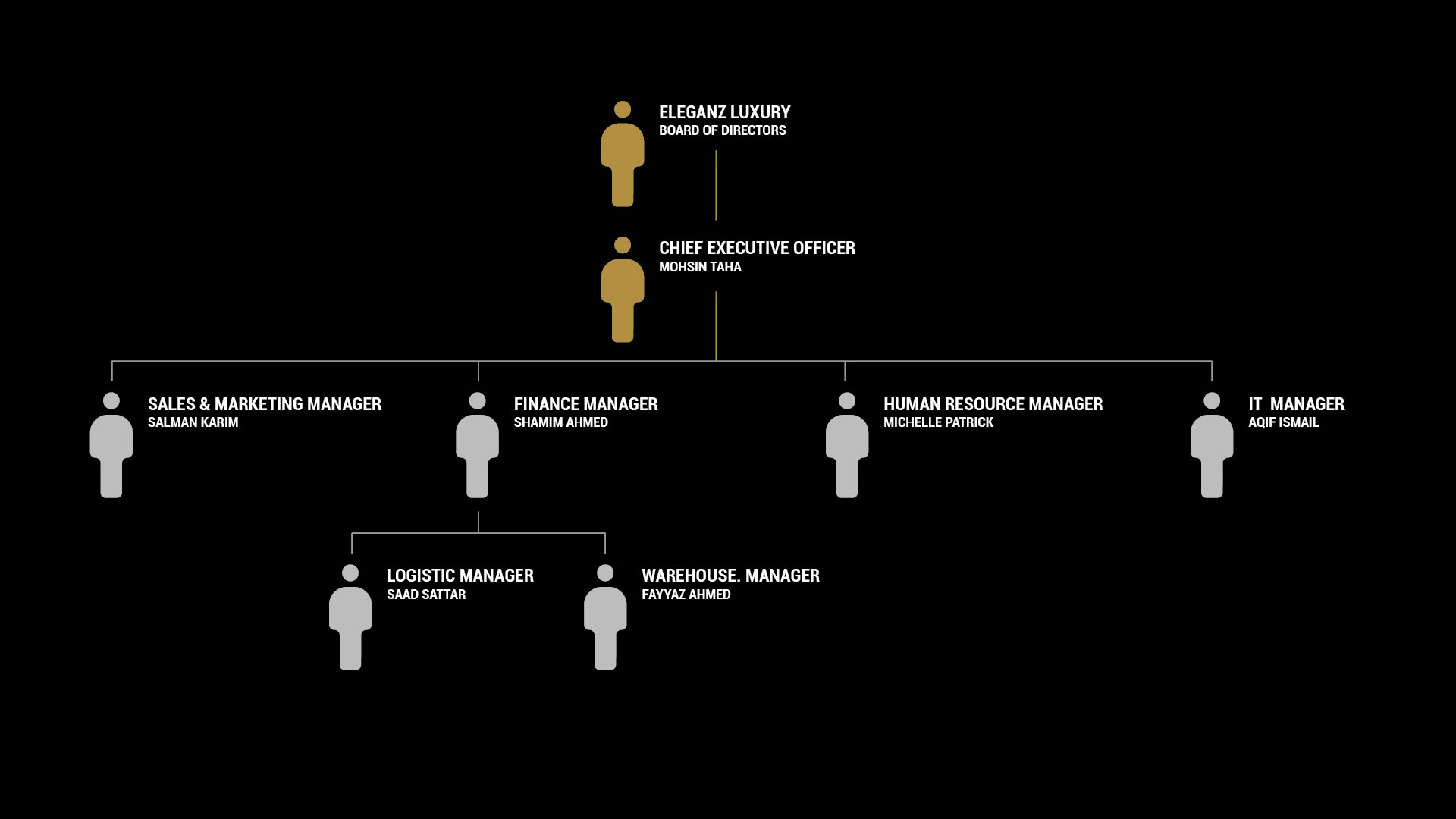 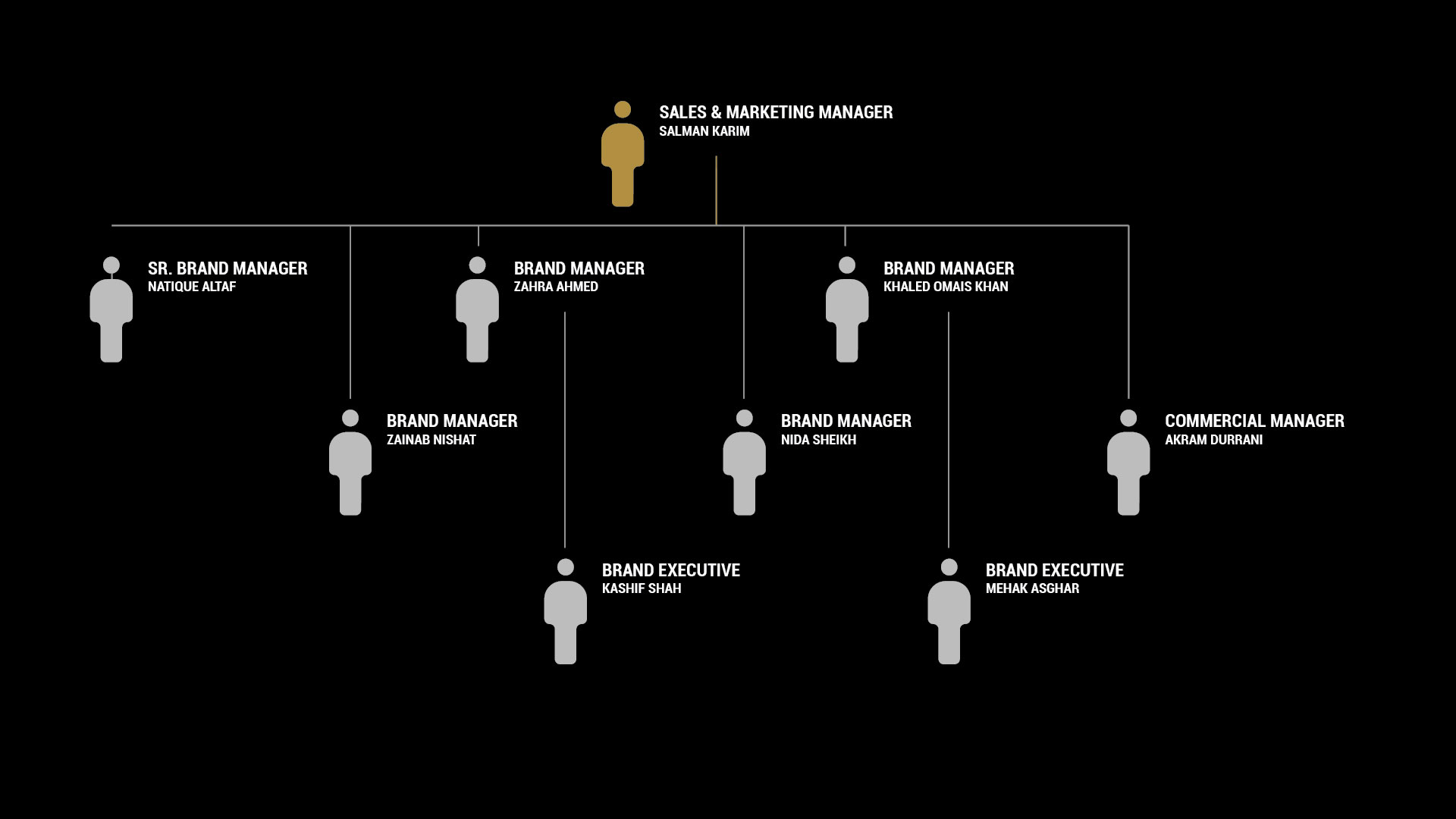 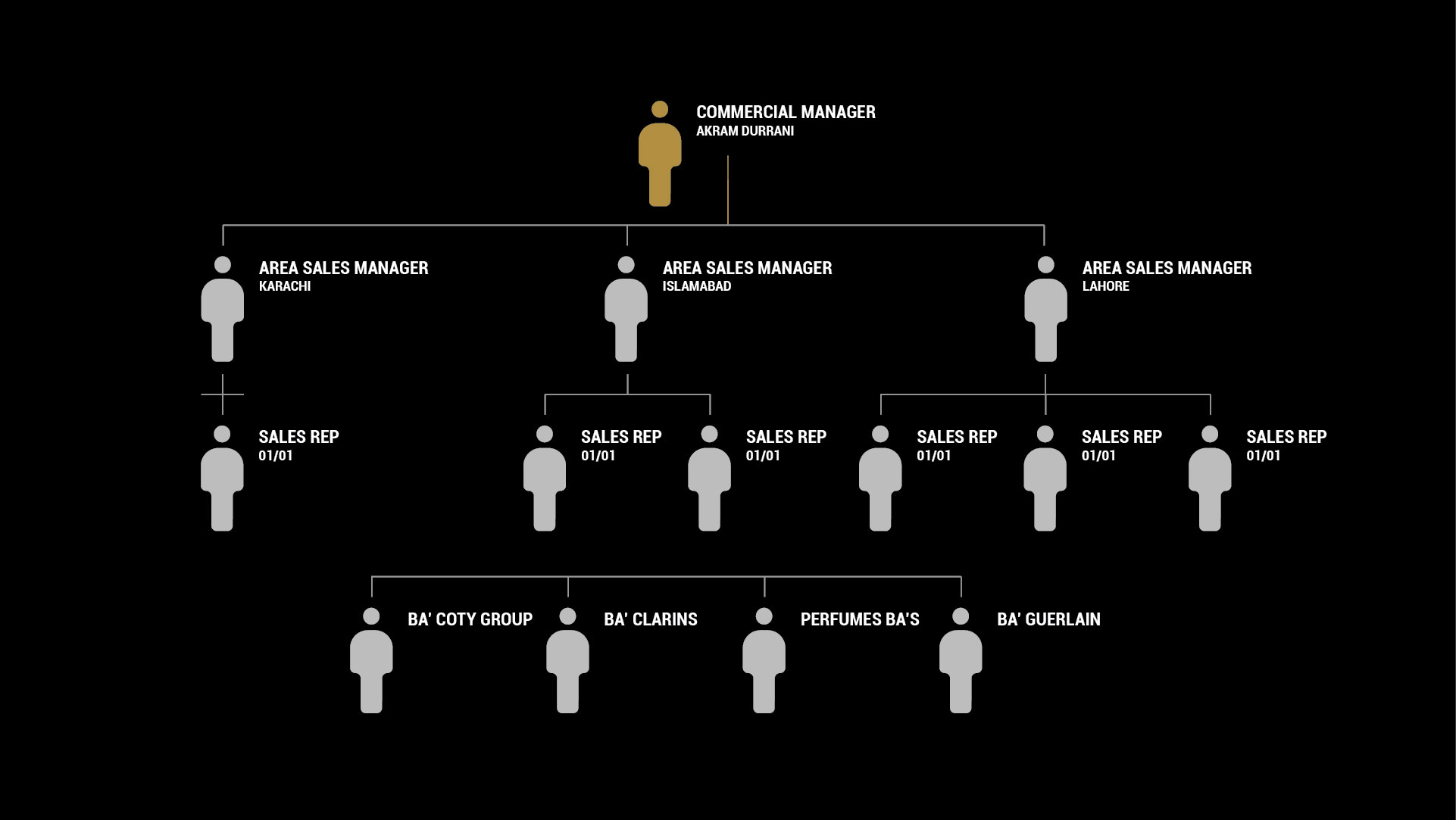 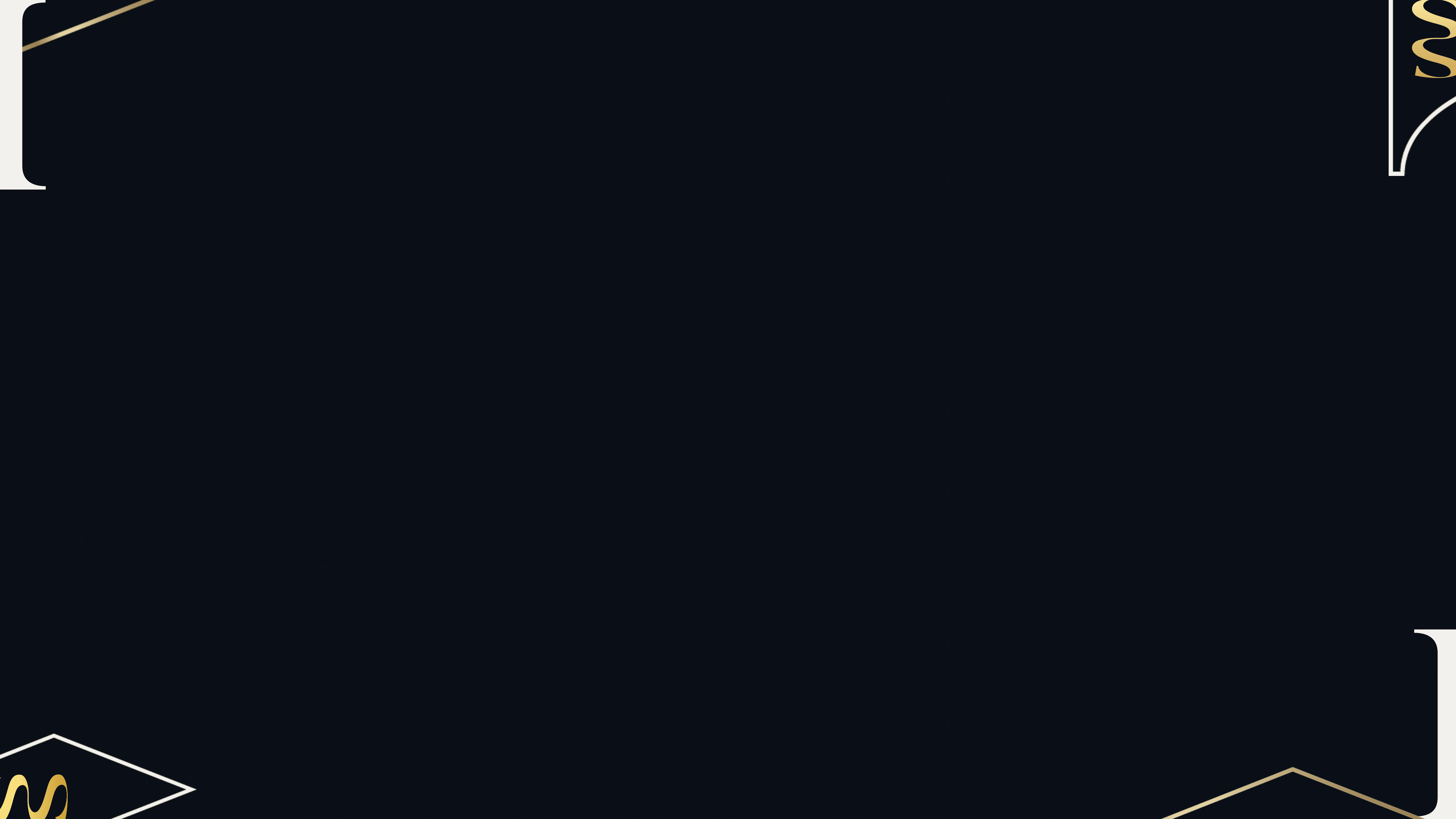 THANK YOU